Semillero de investigación UNP
 
Prevención, seguridad y protección
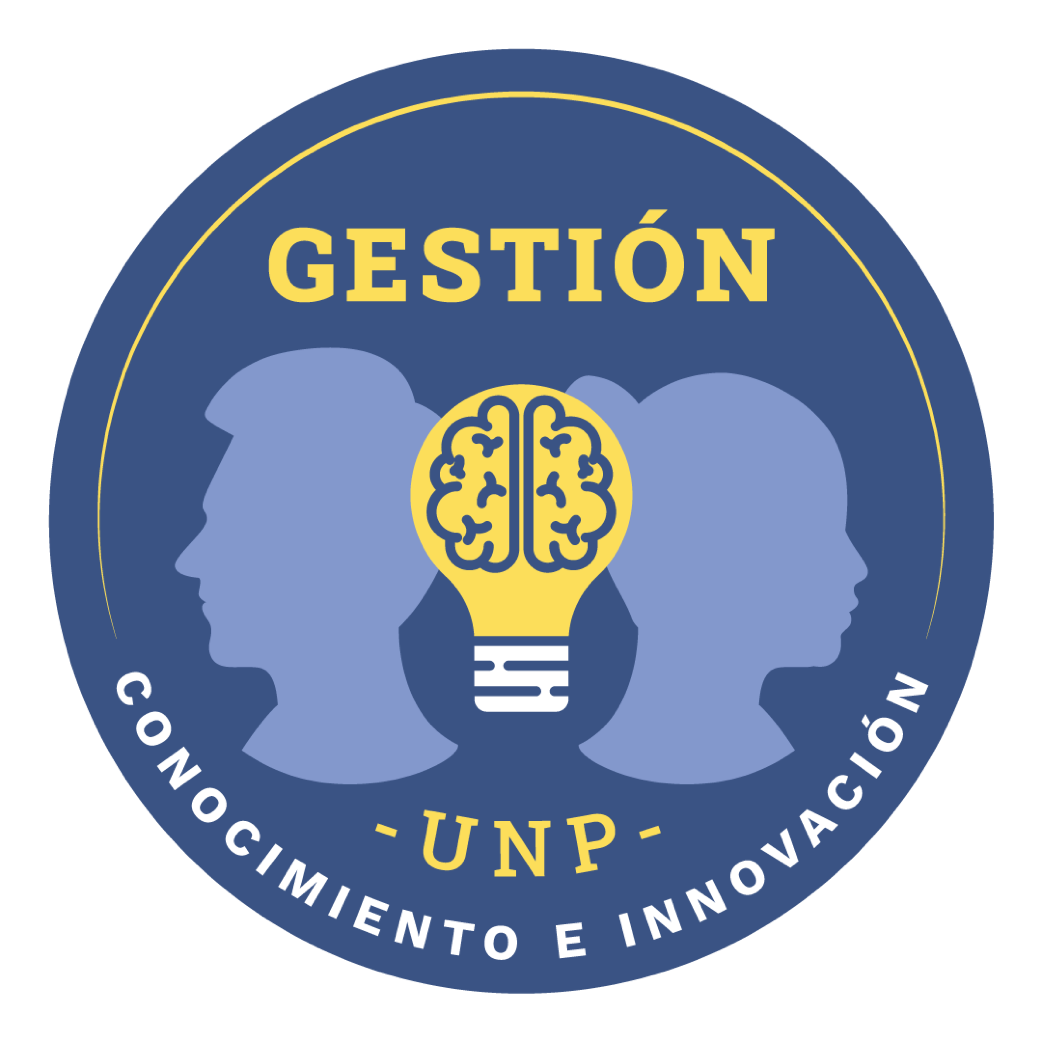 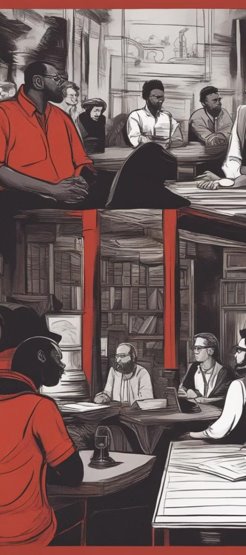 Objetivos
Exponer los avances y logros del Semillero de Investigación en prevención, seguridad y protección.

Definir los objetivos estratégicos y propósitos del Semillero de Investigación.

Presentar los pasos a seguir en materia de formación y generación de productos académicos.
Contextualización del Semillero de Investigación en prevención, seguridad y protección
1
¿Por qué hablar de investigación en la UNP?
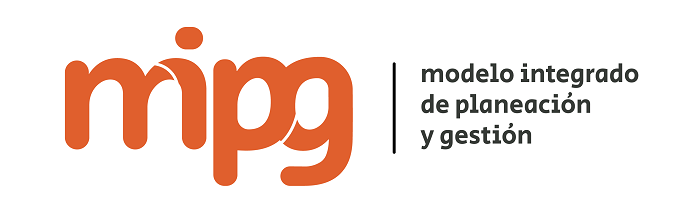 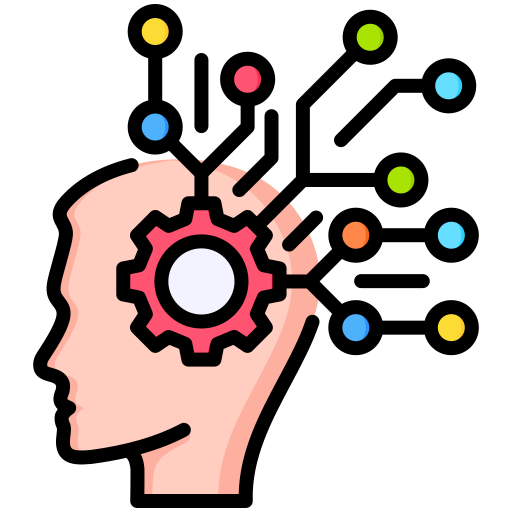 VI Dimensión – Gestión del conocimiento y la innovación
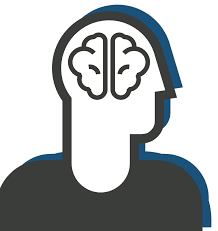 Política 15 – Gestión del conocimiento y la innovación
Eje 1 – Generación y producción
2
4
3
¿Por qué hablar de investigación en la UNP?
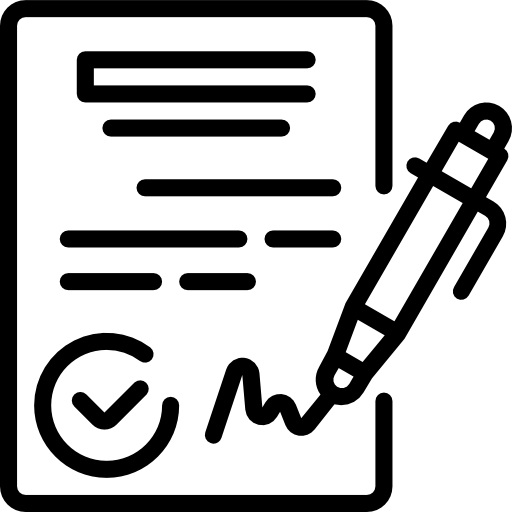 Resolución 1023 de 2022
Asigna como responsable de alta dirección de la política de Gestión del conocimiento a la Subdirección de Talento Humano
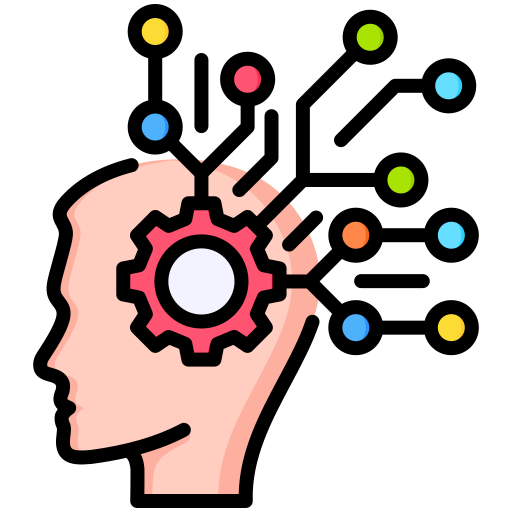 Resolución 0054 de 2024
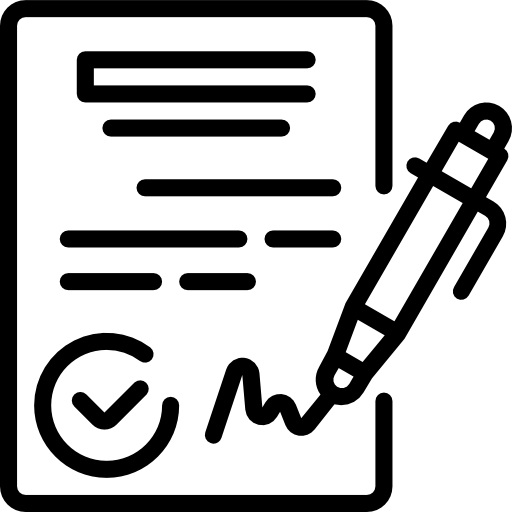 PEI
Plataforma estratégica
Objetivo 1.1: Talento Humano
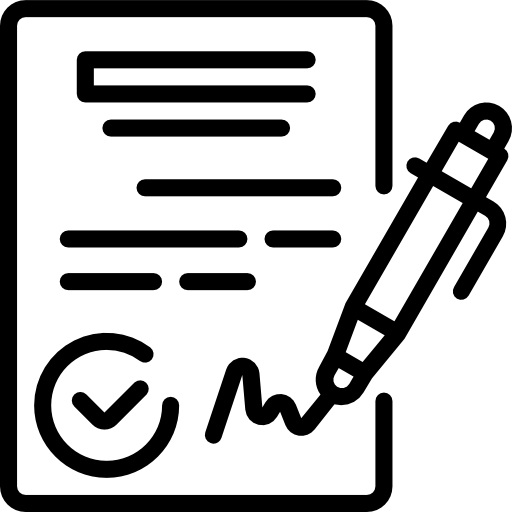 Resolución 0091 de 2025
Regula los semilleros y el repositorio del conocimiento e investigación en la Unidad Nacional de Protección
26 Contratistas
17 servidores públicos
Antecedentes
43 Participantes
14 Subdirección Especializada de Seguridad y Protección
13 Subdirección de Protección
7   Subdirección de Talento Humano
6   Subdirección de Evaluación del Riesgo
1   Dirección General
1   Oficina Asesora de Planeación e Información
1   Oficina Asesora Jurídica
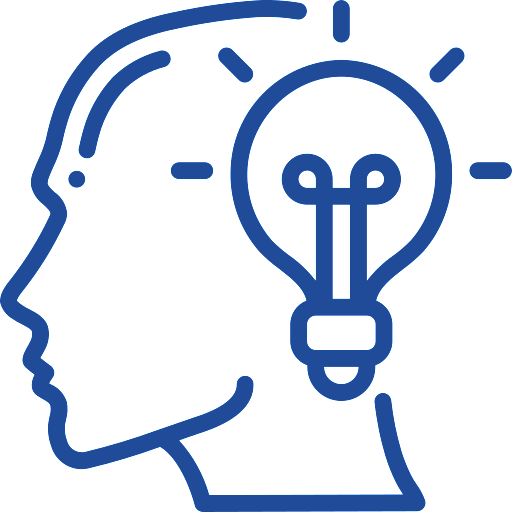 1 Propuesta
Subdirección de Protección
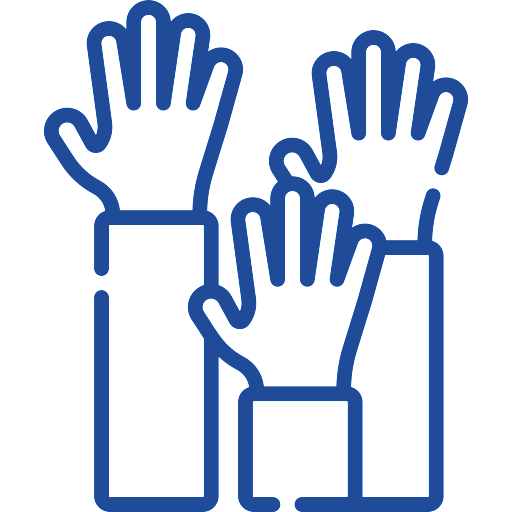 6 Encuentros
Julio
Agosto
Septiembre (2)
Octubre 
Noviembre
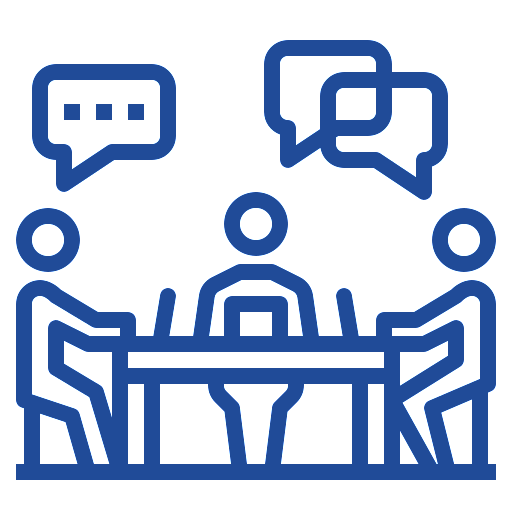 3 Líneas de estudio
Prevención 
Política pública de prevención
Prevención en el marco de los programas
Seguridad
Ámbito Psicológico (Inteligencia emocional)
Seguridad Nacional
Protección 
Componente integral del esquema de protección 
Protección de la vida desde contextos silenciados
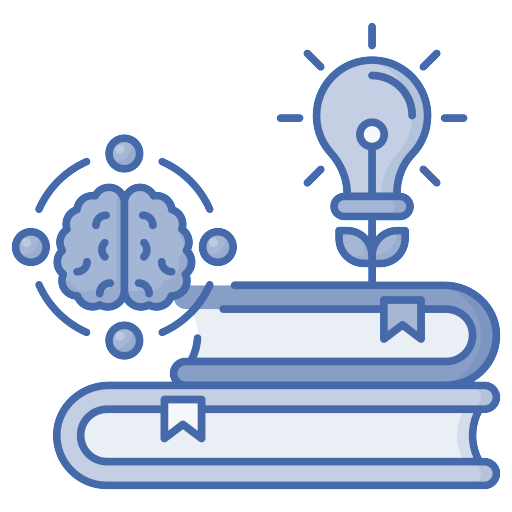 1 Mesa de trabajo con directivos
SP
SESP
STH
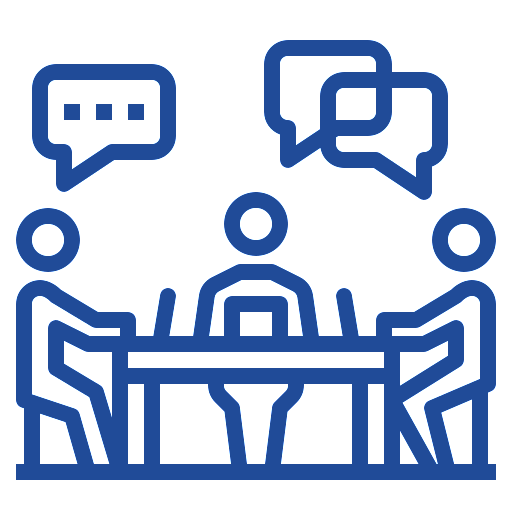 Definición de los objetivos estratégicos y propósitos del Semillero de Investigación
La propuesta presentada por la Subdirección de Protección fue elaborada utilizando la metodología de marco lógico.
Elementos importantes a considerar
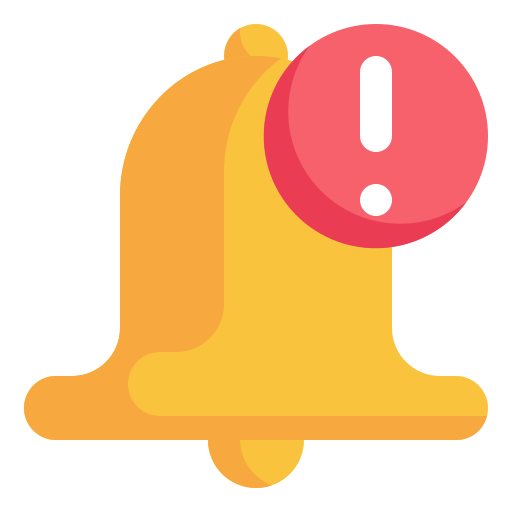 Fuentes y referencias para el planteamiento del problema
El proyecto de investigación sobre la “protección a Víctimas y Testigos” en Colombia implementado por ideaborn en el marco del Programa Profis de la Agencia de Cooperación del Gobierno Federal Alemán (GIZ).

Informes del plan de trabajo 2016 - 2022 “Diligencias de Seguimiento y Control al Uso de las Medidas de Protección”, de la Subdirección de Protección de la Unidad Nacional de Protección.

 Informes del plan de trabajo 2022 - 2024 “Acciones Preventivas en el marco de los Programas”, de la Subdirección de Protección de la Unidad Nacional de Protección.
“Distorsión en la interpretación de los programas de la UNP por parte de los beneficiarios y actores institucionales responsables, que afecta la confianza y la efectividad de las medidas de protección”.
Problema de investigación
PARA AMPLIAR CLICK AQUÍ
Relación causas / efectos
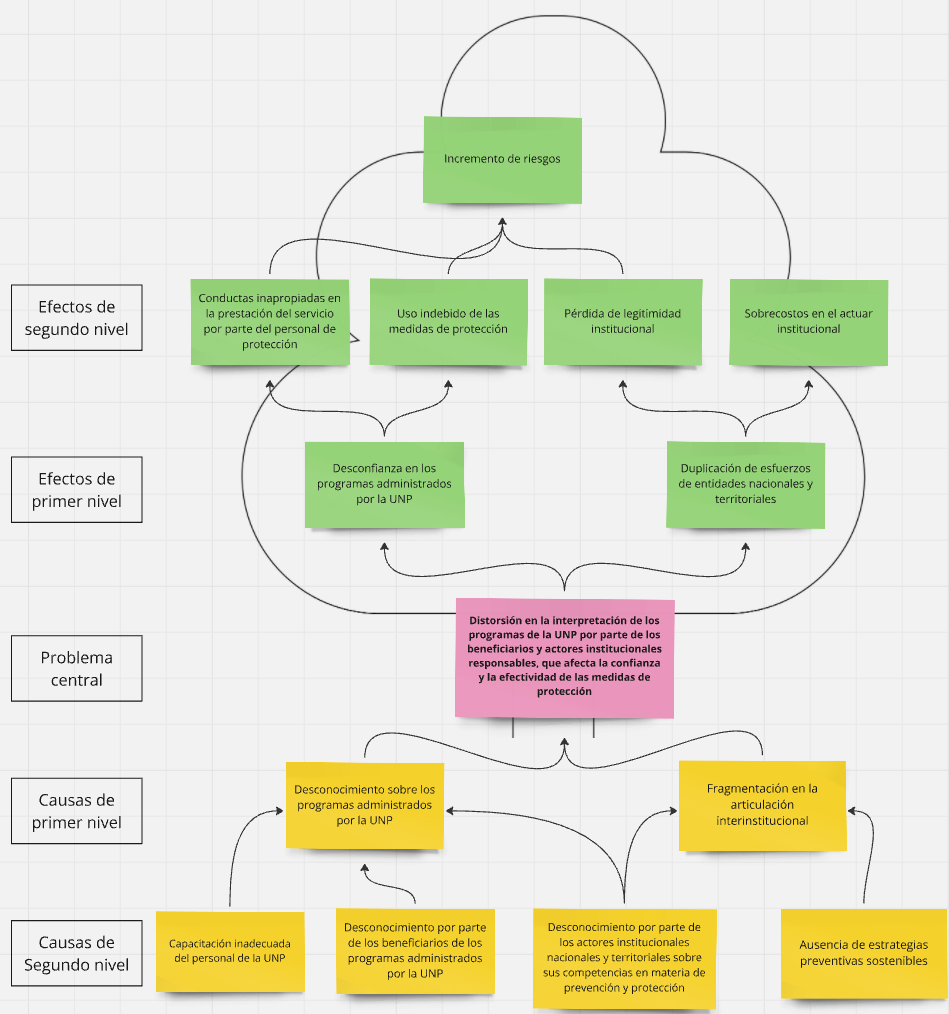 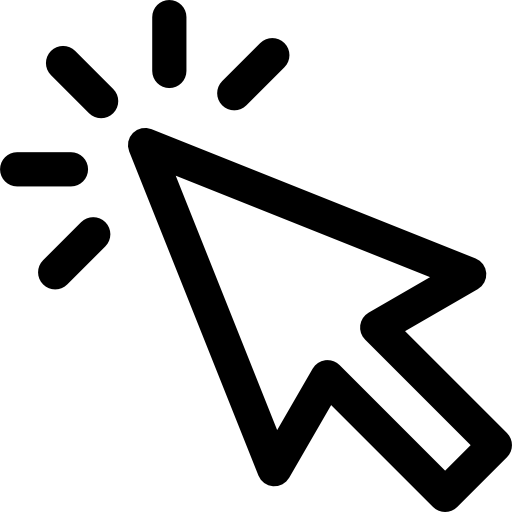 PARA AMPLIAR CLICK AQUÍ
Relación Objetivos (Actividades) / Fines
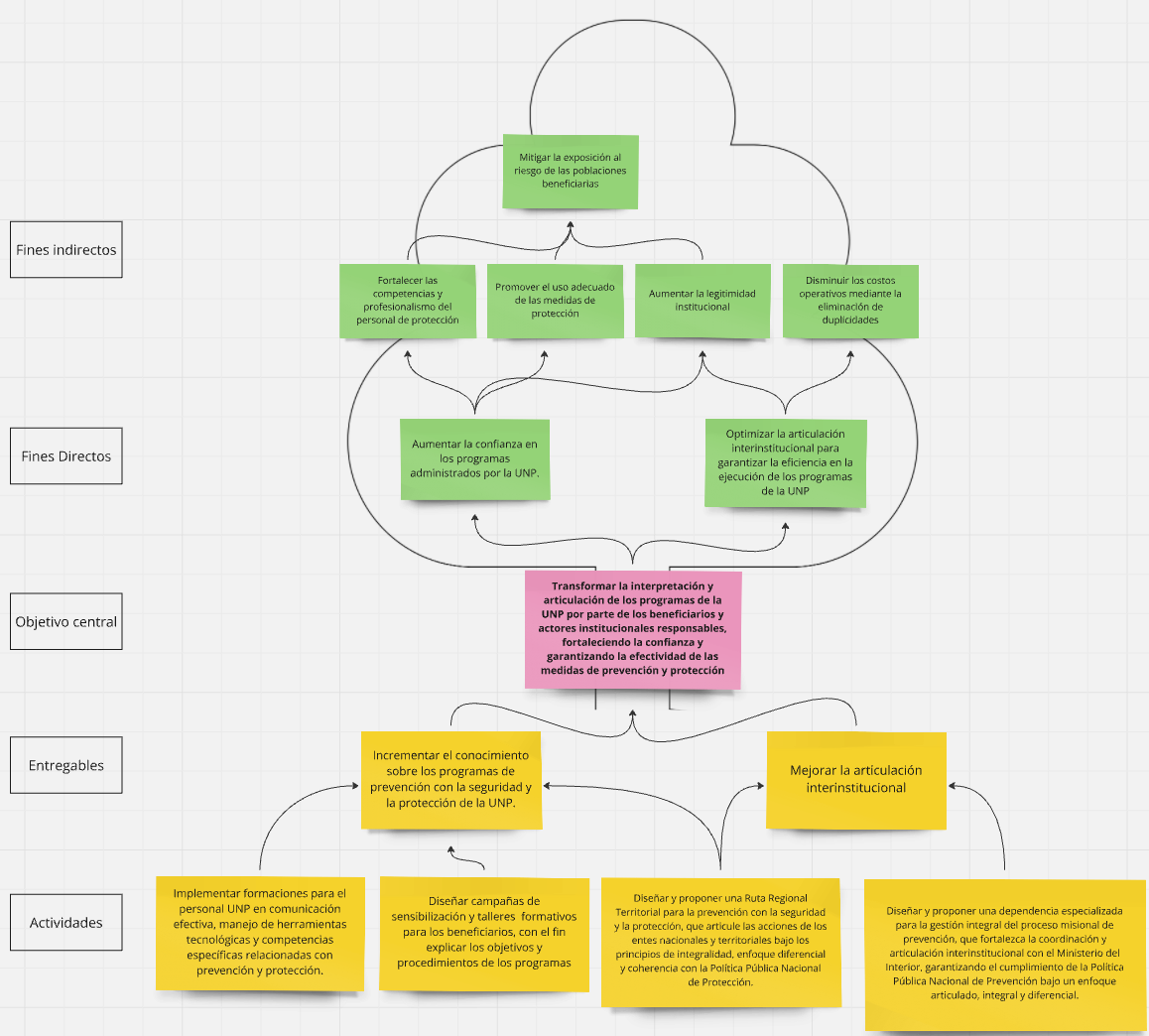 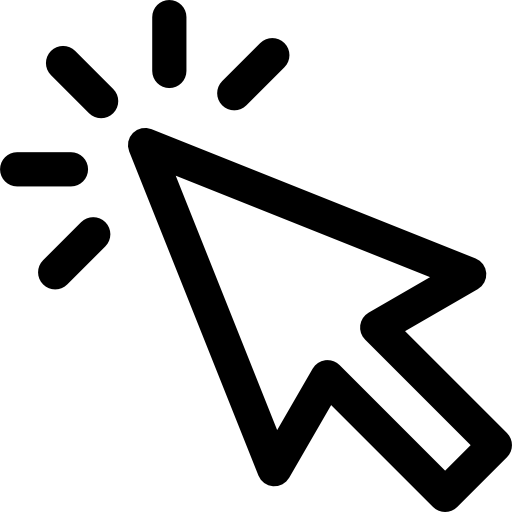 PARA AMPLIAR CLICK AQUÍ
¿Quiénes son los líderes de la líneas de investigación?
Prevención
Política Pública de prevención
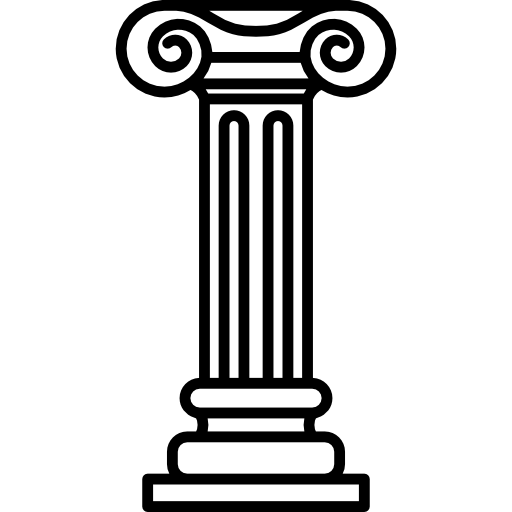 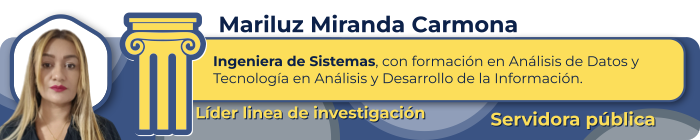 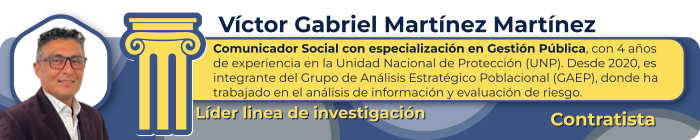 Prevención
Prevención en el marco de los programas
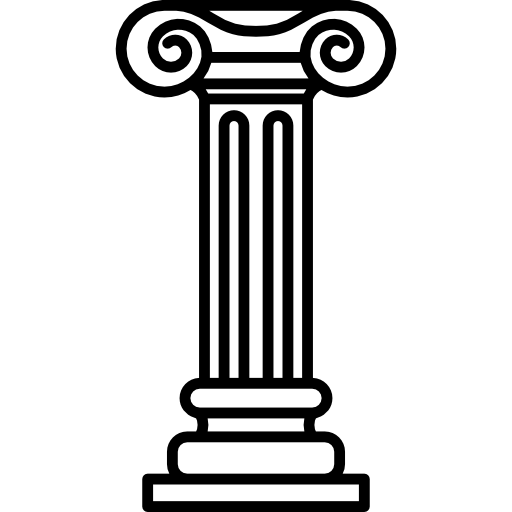 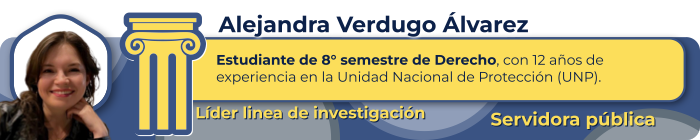 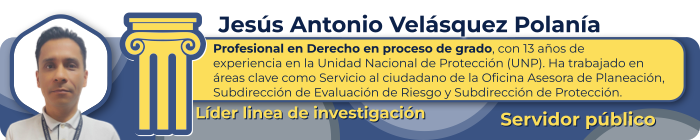 Seguridad
Ámbito Psicológico (Inteligencia emocional)
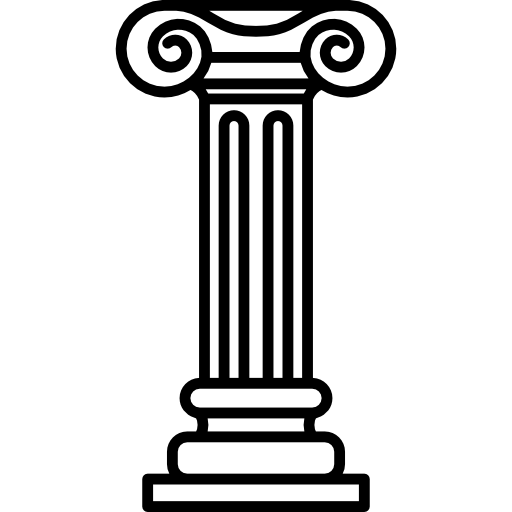 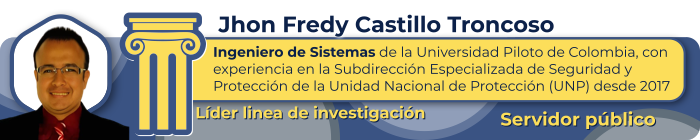 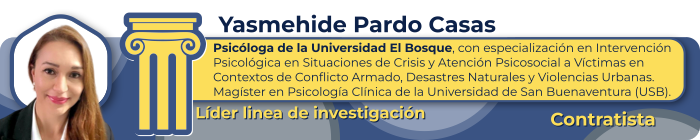 Seguridad
Seguridad Nacional
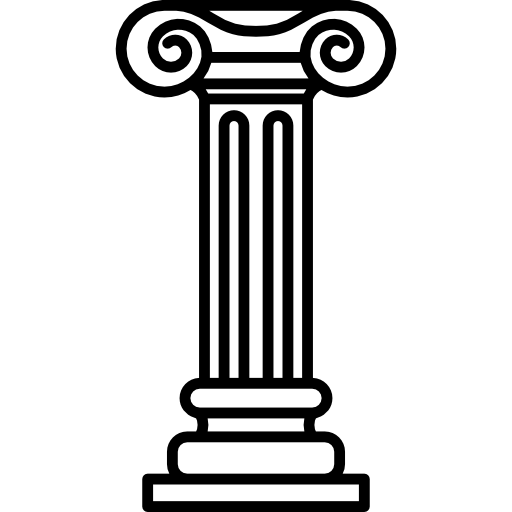 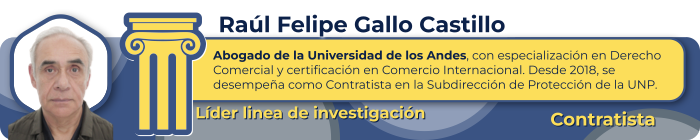 Protección
Componente integral del esquema de protección
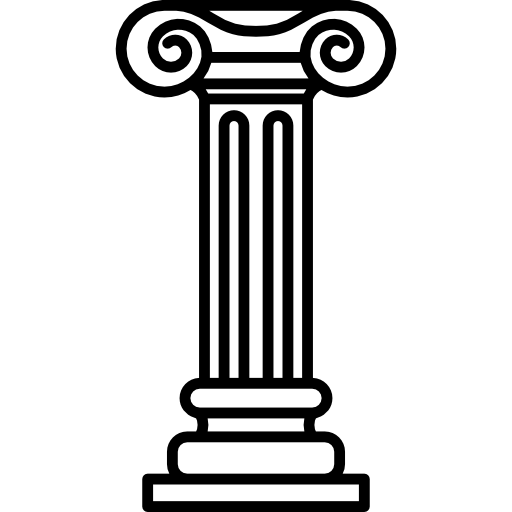 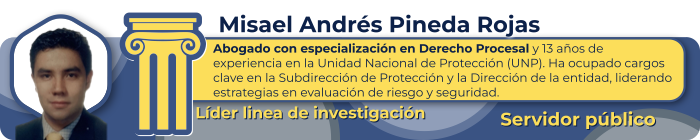 Protección
Componente integral del esquema de protección
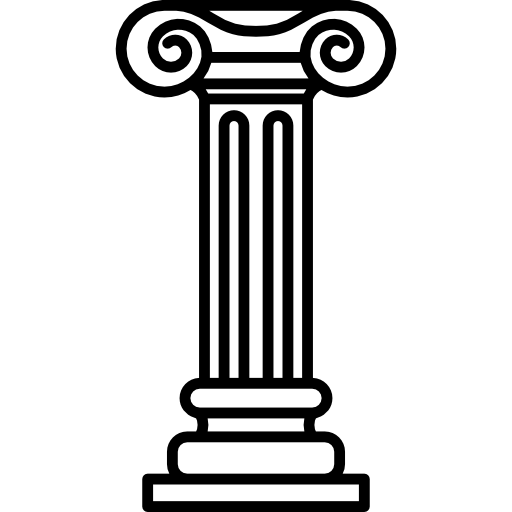 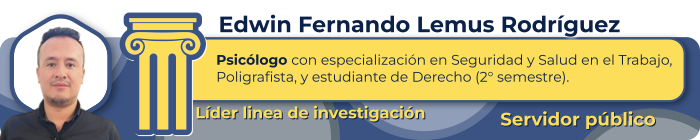 ¿Qué sigue para el semillero de investigación?
Estructura del proceso de formación y alcance
Módulos de formación dispuestos de forma general para todos (as).
Formación específica para la formulación de propuestas de investigación en prevención, seguridad y protección.
Socialización de las propuestas de investigación y elaboración de productos de investigación.
Disposición del proceso por módulos generales
Formulación de problemas y preguntas de investigación.
Construcción de marcos referenciales para la construcción del alcance de la investigación e hipótesis.
Definición de la metodología; elección de enfoques, construcción de instrumentos y pilotaje.
Implementación de herramientas tecnológicas para la investigación social.
Presentación de resultados y elaboración de productos e informes.
Citación en APA séptima edición.
Definición de los problemas de investigación por línea
Talleres específicos para la identificación de problemas de investigación por líneas (prevención, seguridad y protección).
Sistematización de experiencias y casos relevantes para la construcción de los problemas.
Identificación de datos e información clave para la construcción de la justificación de los problemas elegidos.
Elaboración de productos de investigación
Artículos publicables.
Material de corte audiovisual (Podcast, videos cortos, etc.).
Elaboración de ponencias para congresos nacionales.
Infografias y boletines de divulgación.
Entregables y avances a corto y mediano plazo
Metas para la vigencia 2025